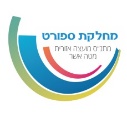 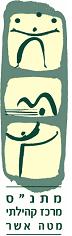 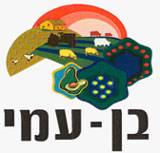 הזמנה אישית
להרצאה
"הקדירה הבריאה"
הורים ותושבים יקרים,
מחלקת הספורט שמחים להזמין אתכם
להרצאה בנושא : "הקדירה הבריאה"
תזונה נכונה להתמודדות עם לחץ, השמנה ומוטיבציה
אשר תתקיים ביום שני, בתאריך 25/03/2019   
בשעה 19:00 בדיוק
במרכז ספורט מקדם בריאות מושב בן-עמי 
( ליד המכולת/גנים)
עלות השתתפות 10 ש"ח
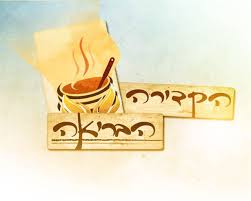 מרצה: שף-יועץ אברהם לוי, תזונה בריאה לאורח חיים בריא
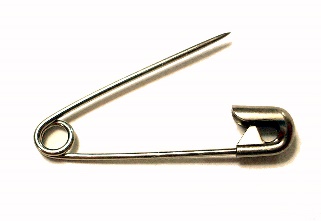 לפרטים והרשמה :
אביטל רז, רכזת ענף קידום בריאות-054-70303057
קיום ההרצאה מותנה 
בכמות משתתפים
"הקדירה הבריאה"
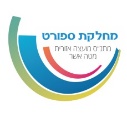 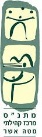 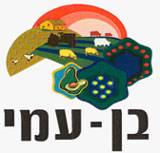 מחלקת הספורט שמחה להזמין אתכם
להרצאה בנושא : "הקדירה הבריאה"
תזונה נכונה להתמודדות עם לחץ, השמנה ומוטיבציה
אשר תתקיים ביום שני, בתאריך 25/03/2019   
בשעה 19:00 בדיוק
במרכז ספורט מקדם בריאות מושב בן-עמי 
( ליד המכולת/גנים)
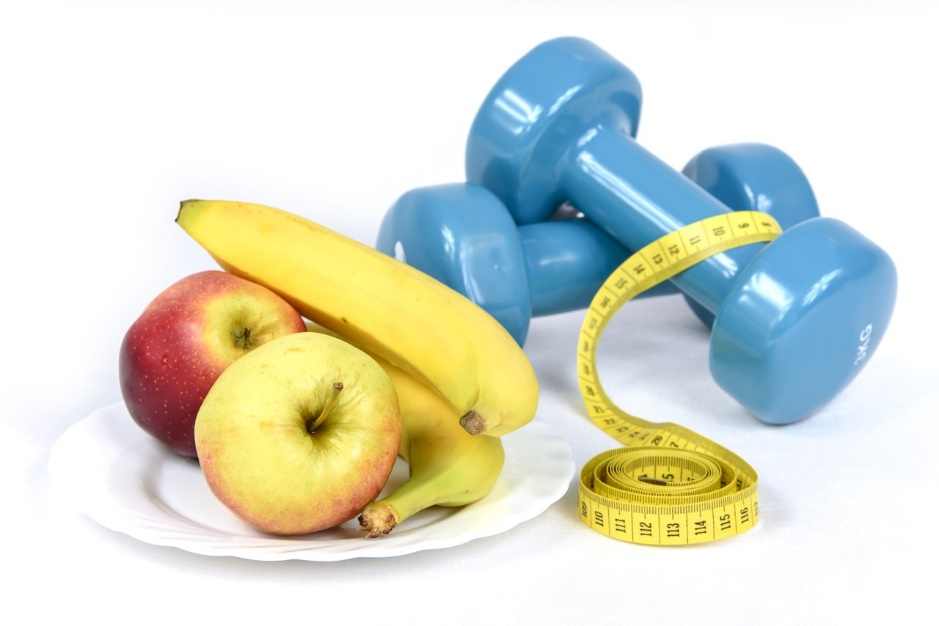 הזמנה אישית
להרצאה
עלות השתתפות 10 ₪ בלבד
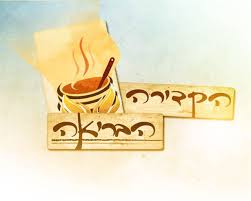 מרצה: שף-יועץ אברהם לוי, תזונה בריאה לאורח חיים בריא
לפרטים והרשמה :
אביטל רז, רכזת ענף קידום בריאות-054-70303057